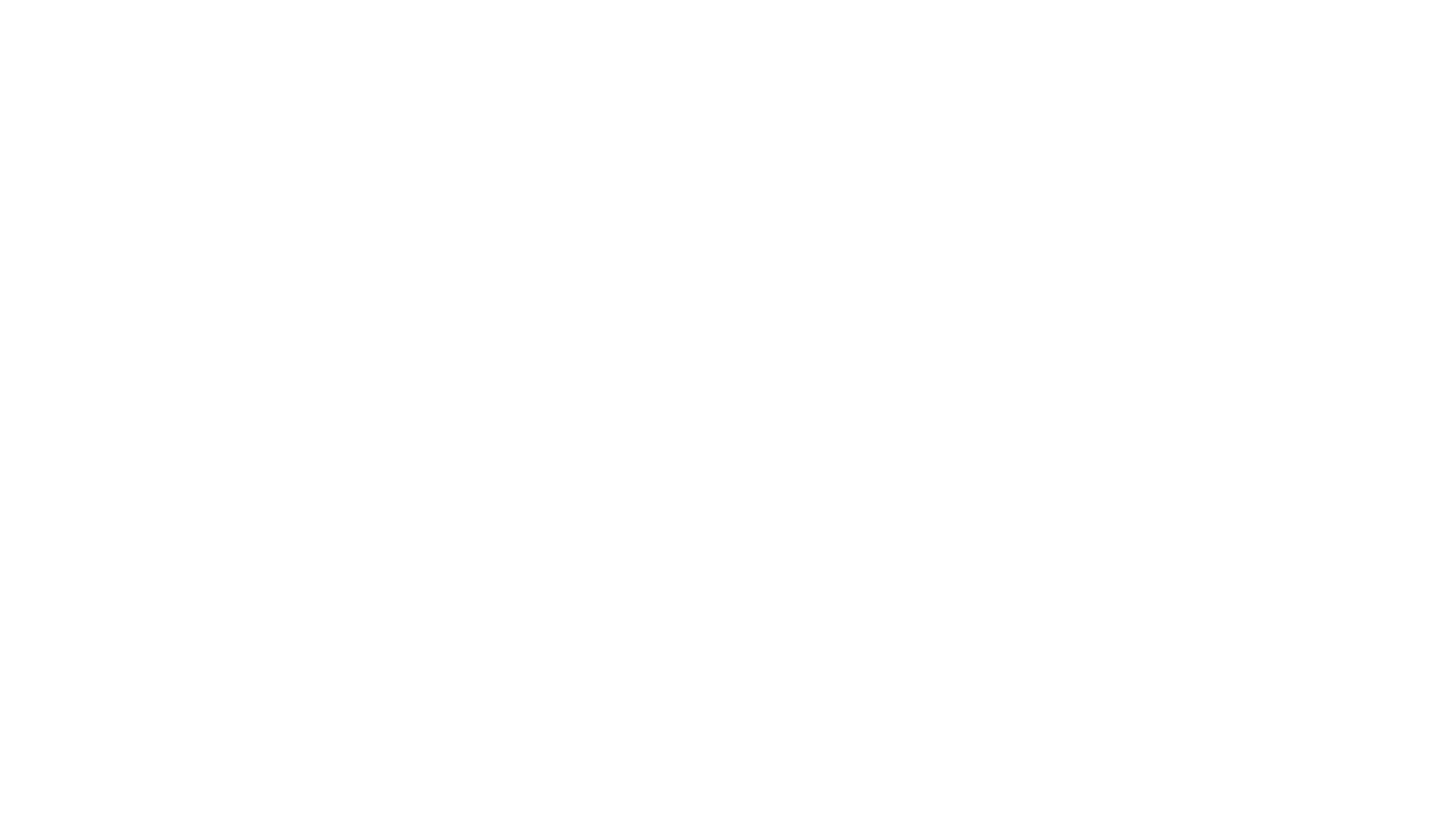 Leading and Connecting with Generation Z
Diego Boquer, 
Baltimore Whitmarsh
Chesapeake Conference
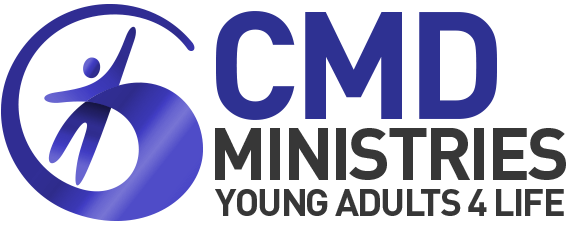 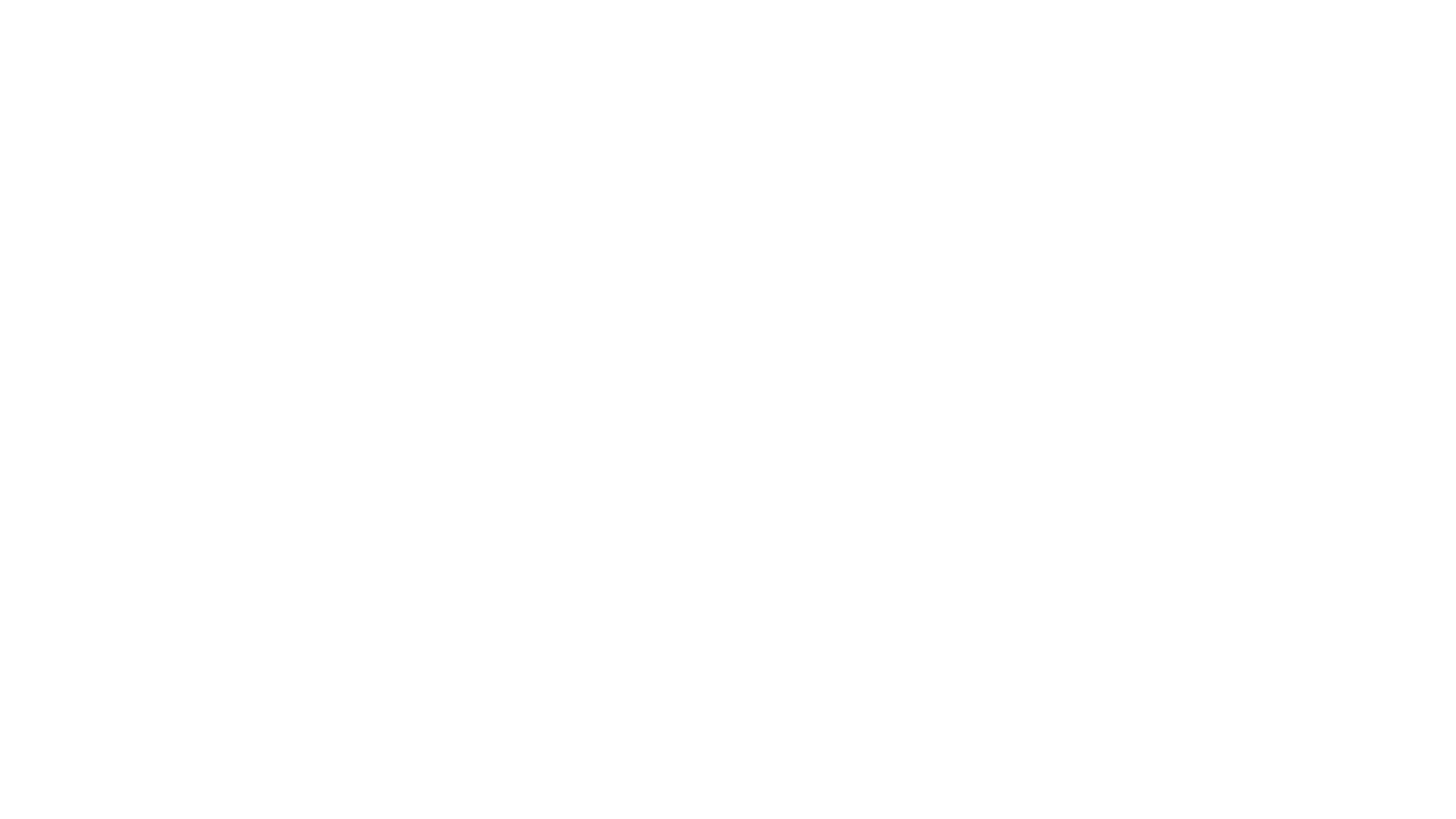 Who are they?
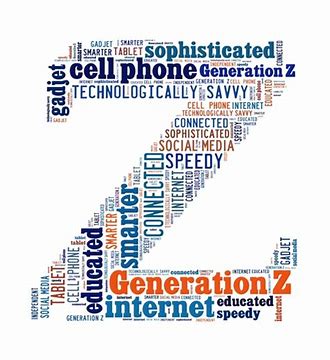 Born between 1996-2010
Between Millennials and Gen. Alpha
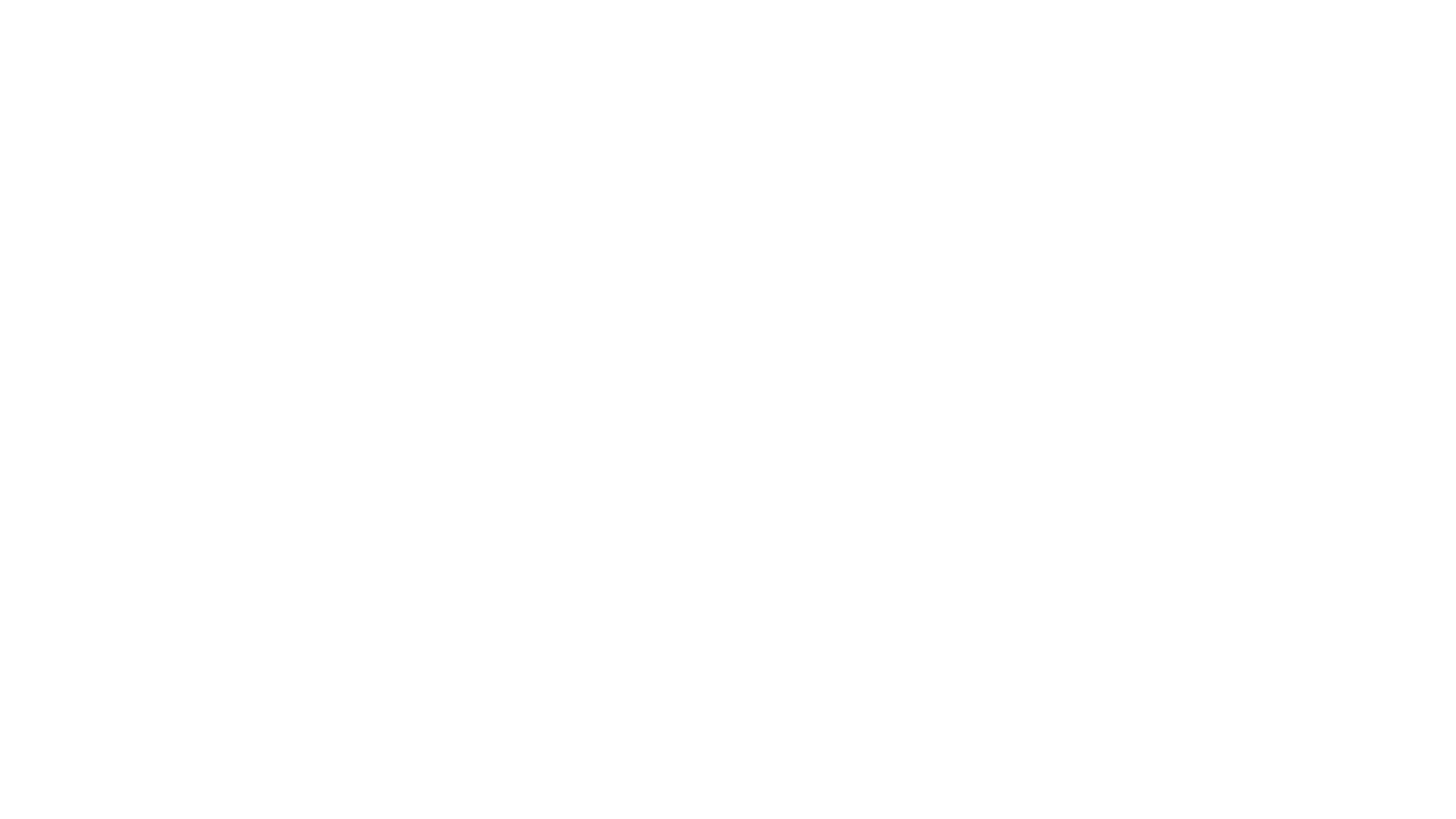 Leadership
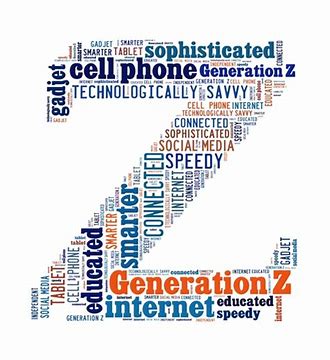 Leadership is influence 
It is based on relationship
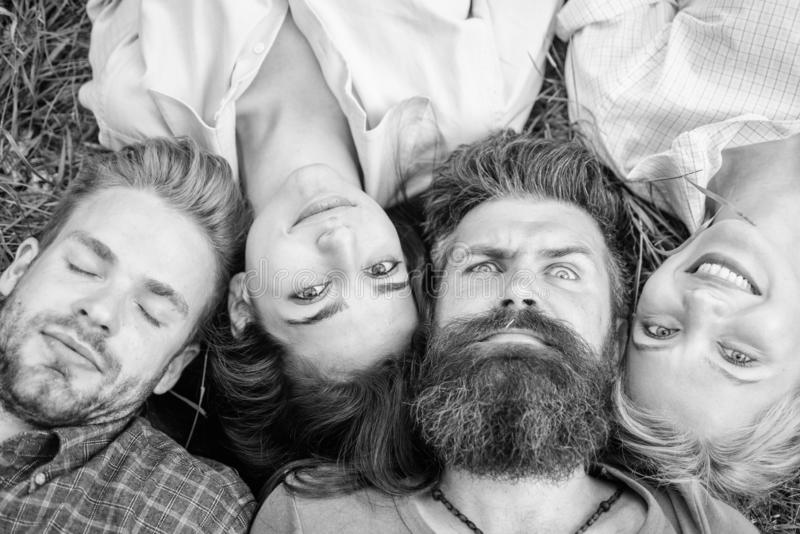 10 things we must know to connect AND LEAD GEN ZERS
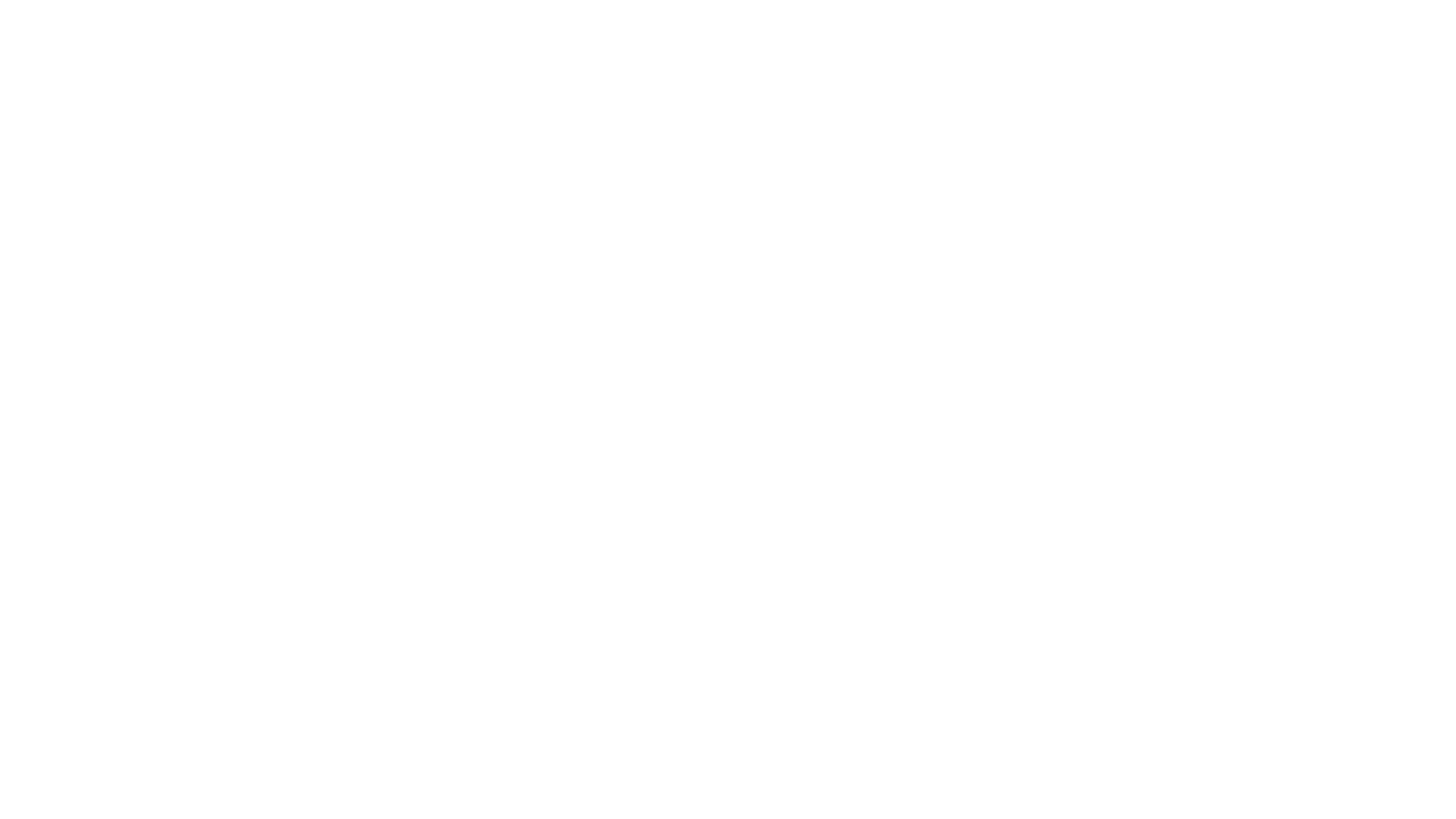 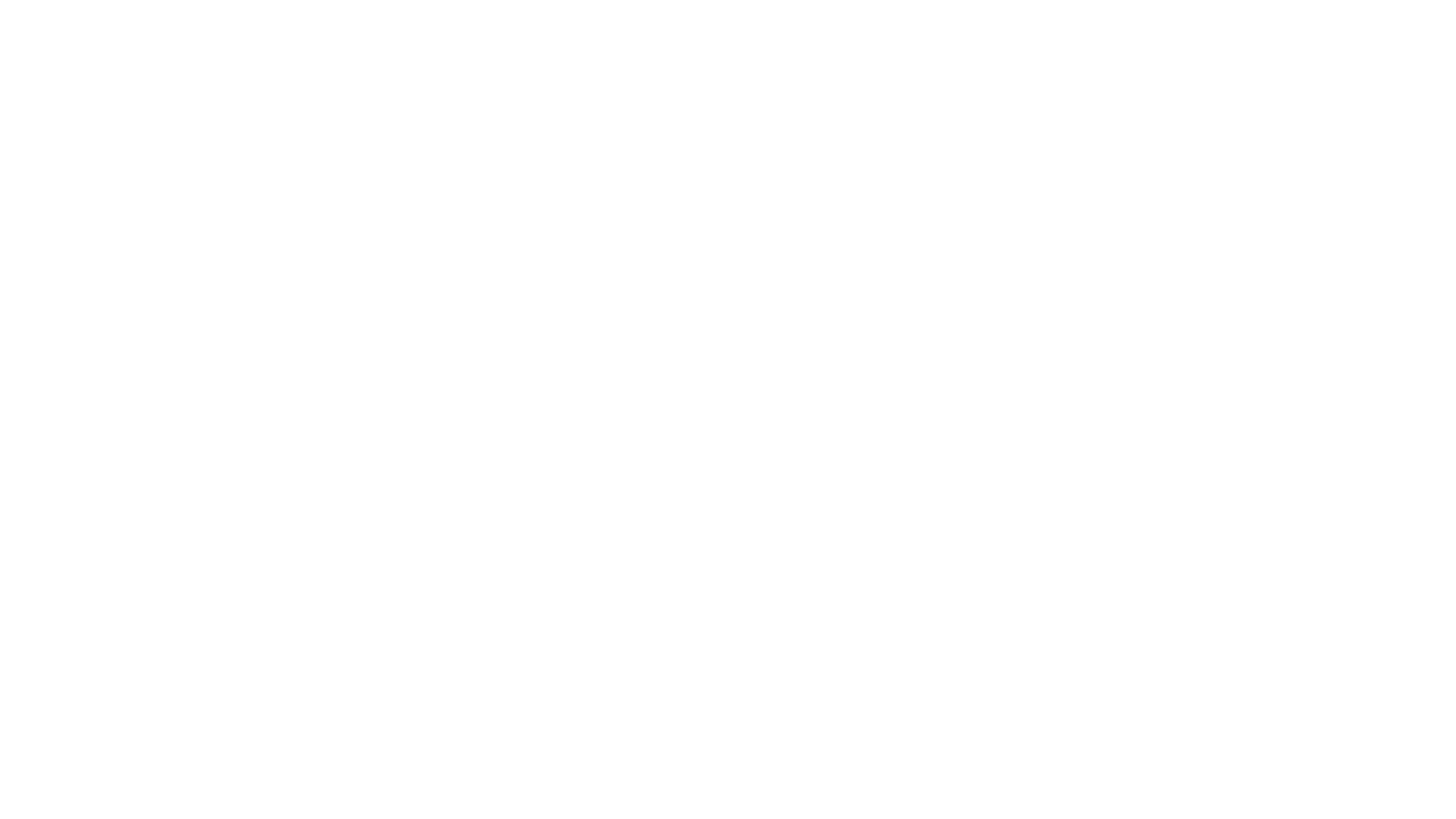 1. Digital Natives
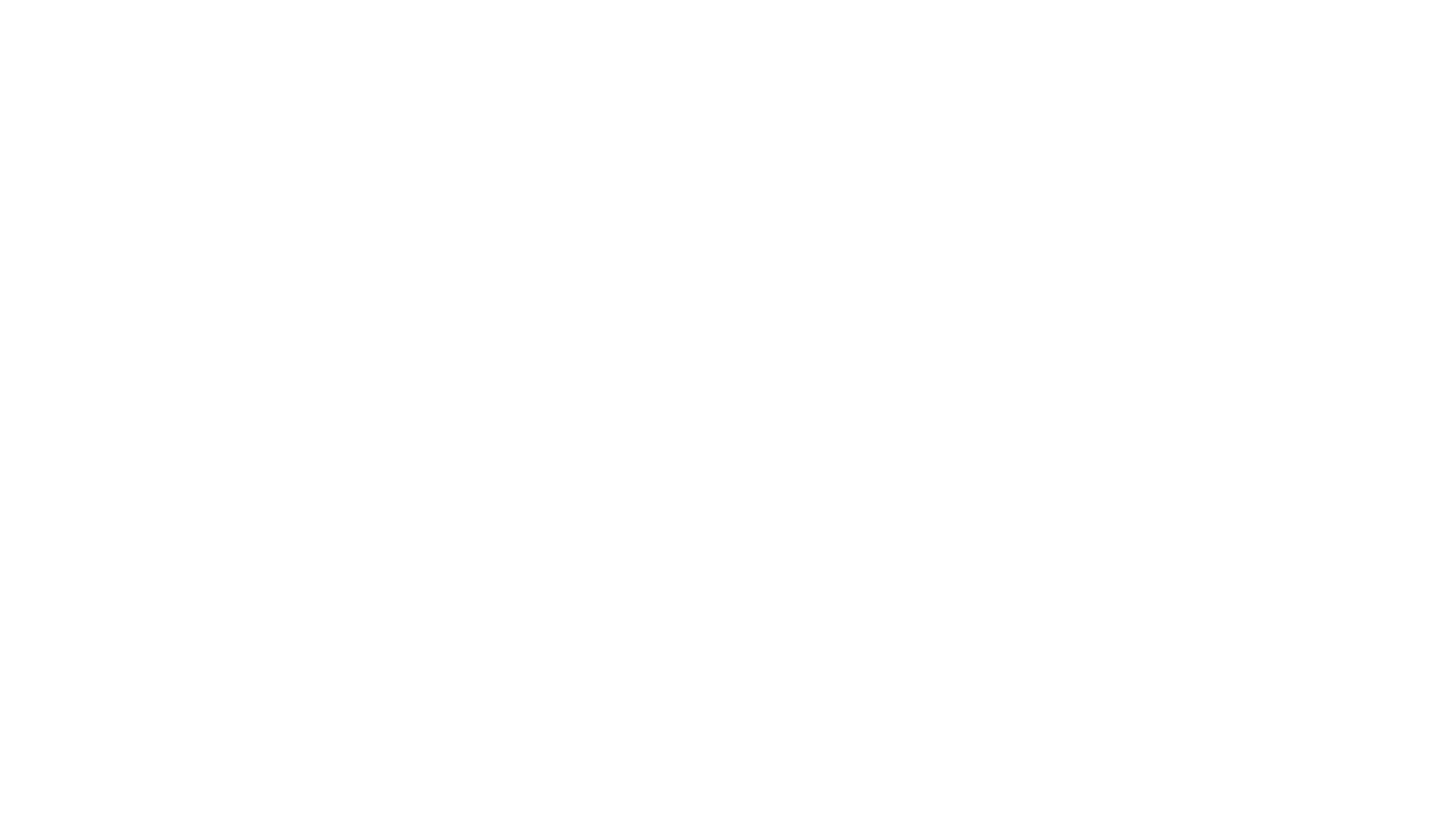 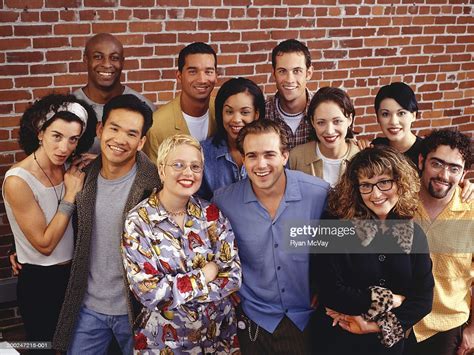 2. Entrepreneurial
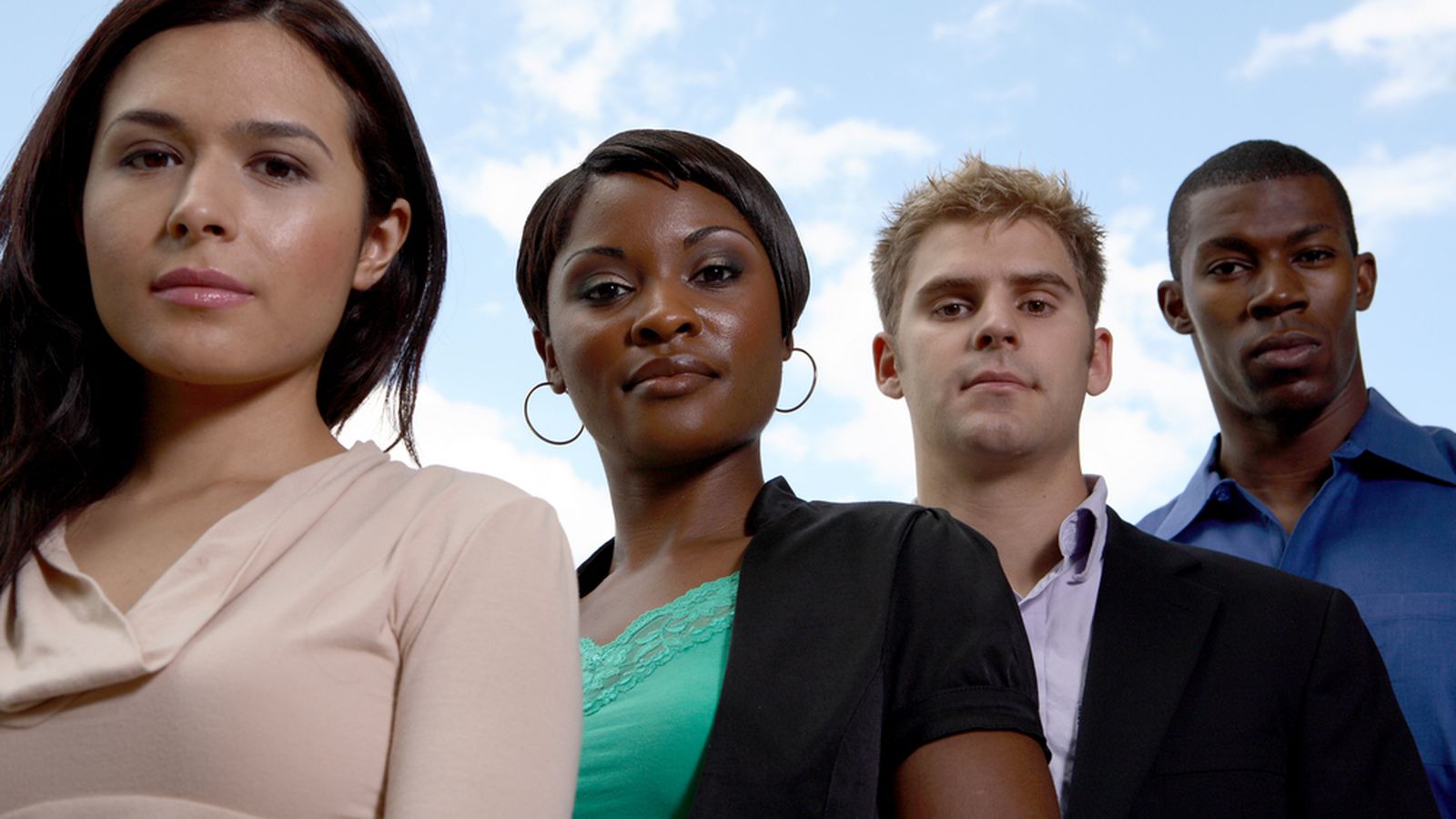 3. Diversity
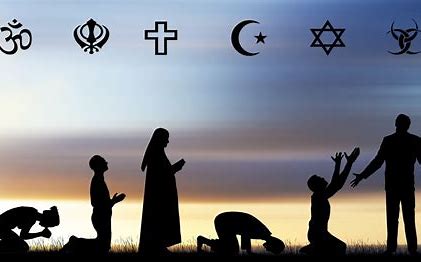 4 Religious pluralism
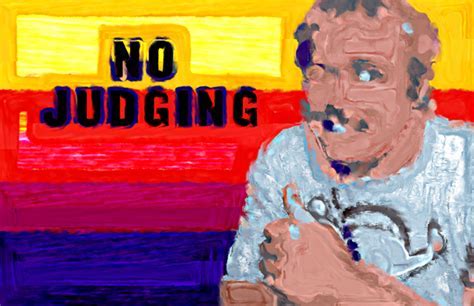 5. Sexual relativism
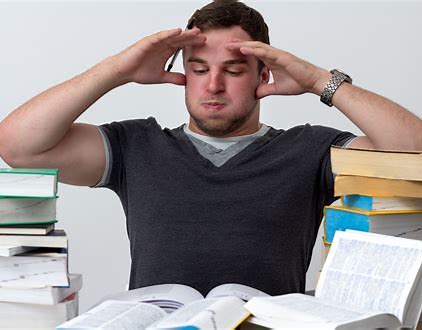 6. Overwhelmed
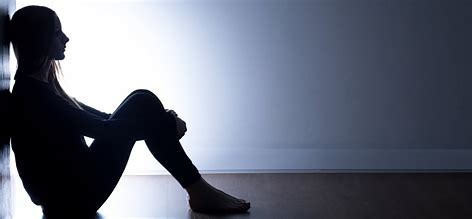 7. Loneliness
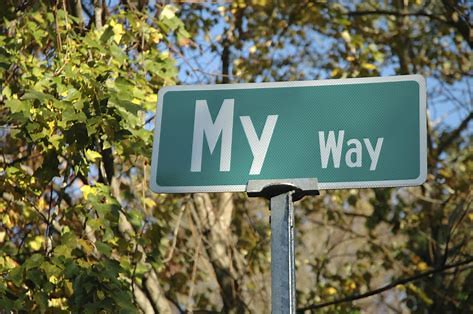 8. Individualistic
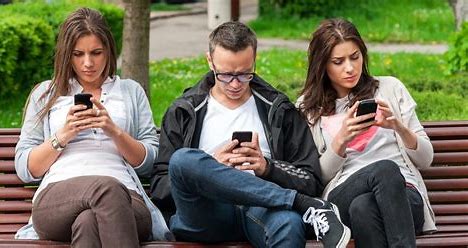 9. Superficial relationships
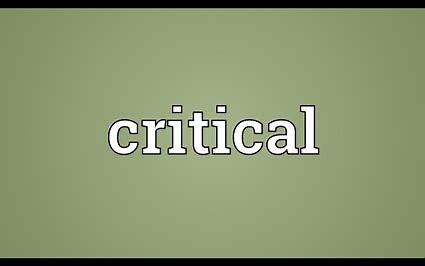 10.
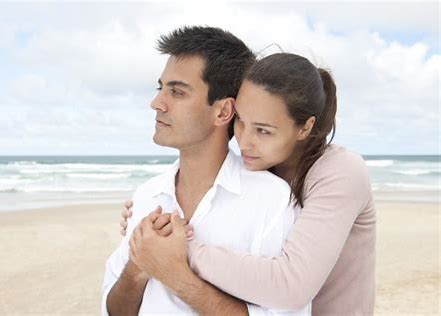 So what?
Genuine relationships 
Transparency 
Be positive. Complement them!
If you don’t have something nice to say, remain quiet.
Don’t be afraid to talk about taboos.
Empower them. 
Challenge them in the right way!
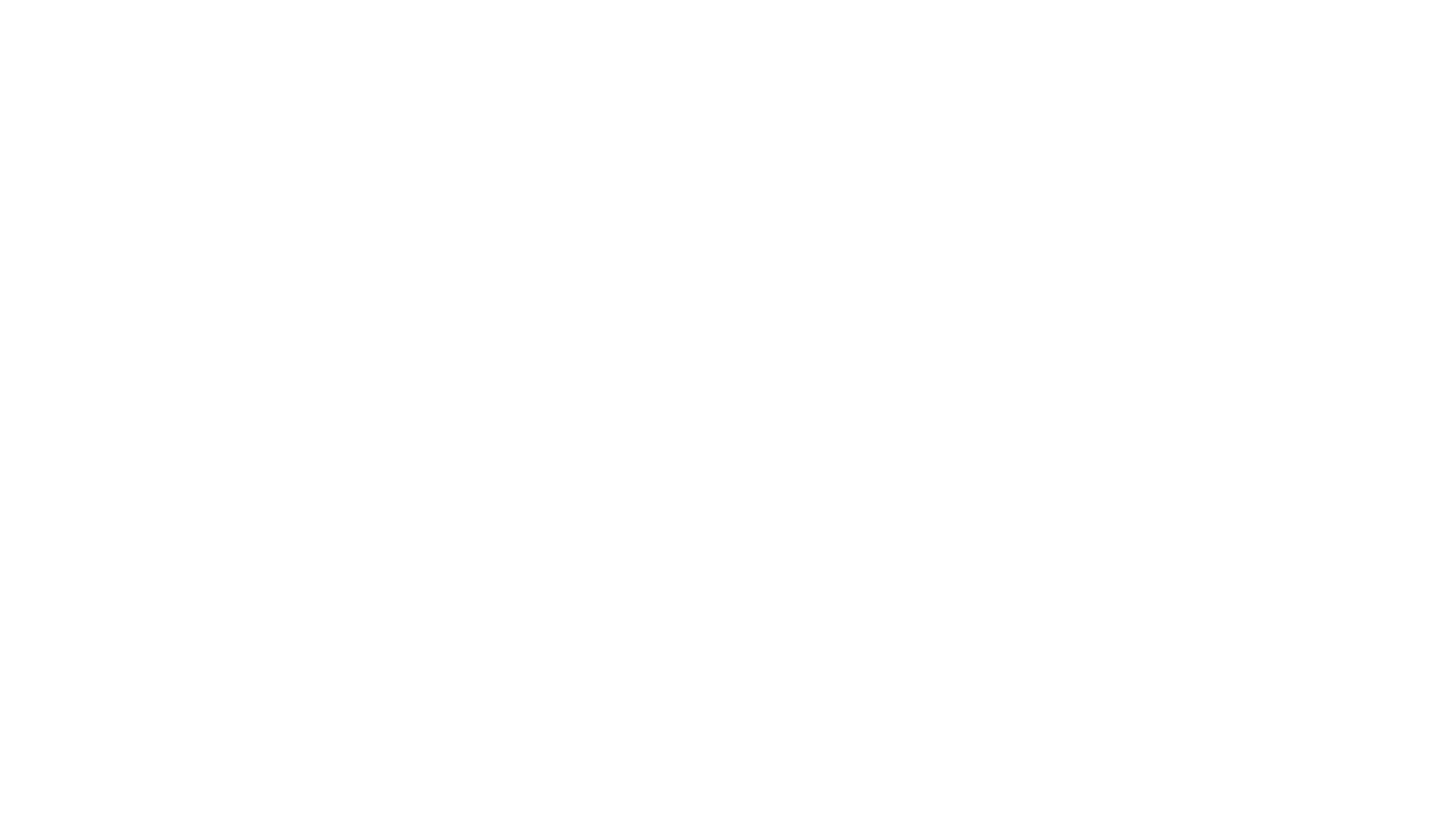 Leading and Connecting with Generation Z
Diego Boquer, 
Baltimore Whitmarsh
Chesapeake Conference
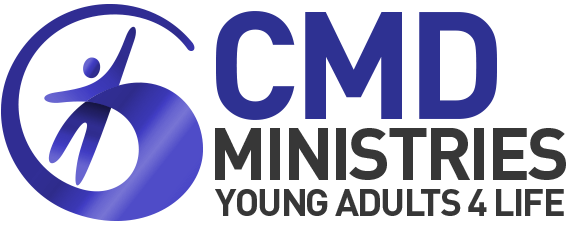